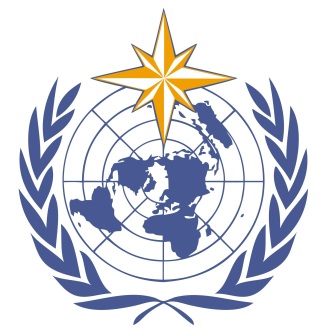 Regional Training on Severe Weather Forecasting and Warning Services:Workshop on Public Weather Services 25 Feb - 01 March 2019. Vientiane capital
WMO
Country Report on
 Services Weather and impact Based Forecasting and Warning Services in Lao PDR
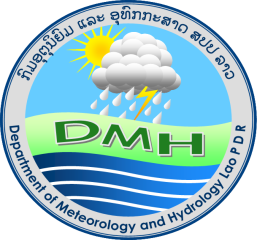 Ms. Sinthaly CHANTHANA 
Deputy heat of Weather Forecasting Division and Early warning Division.

Department of Meteorology and Hydrology (DMH)
Ministry of Natural resources and Environment (MONRE)
Outline
Background
DMH`s role and responsibity disaster Management.
Current weather Warning Dissemination Systems.
-  Warning criteria.
Dissemination.
Challenges.
Concerns.
IV. Gape in Warning Production
- Gaps in dissemination
- Gaps in collaboration with main SWFDP
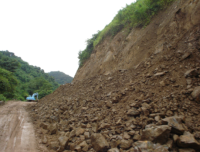 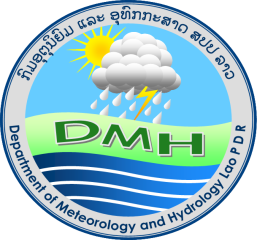 Natural Disaster
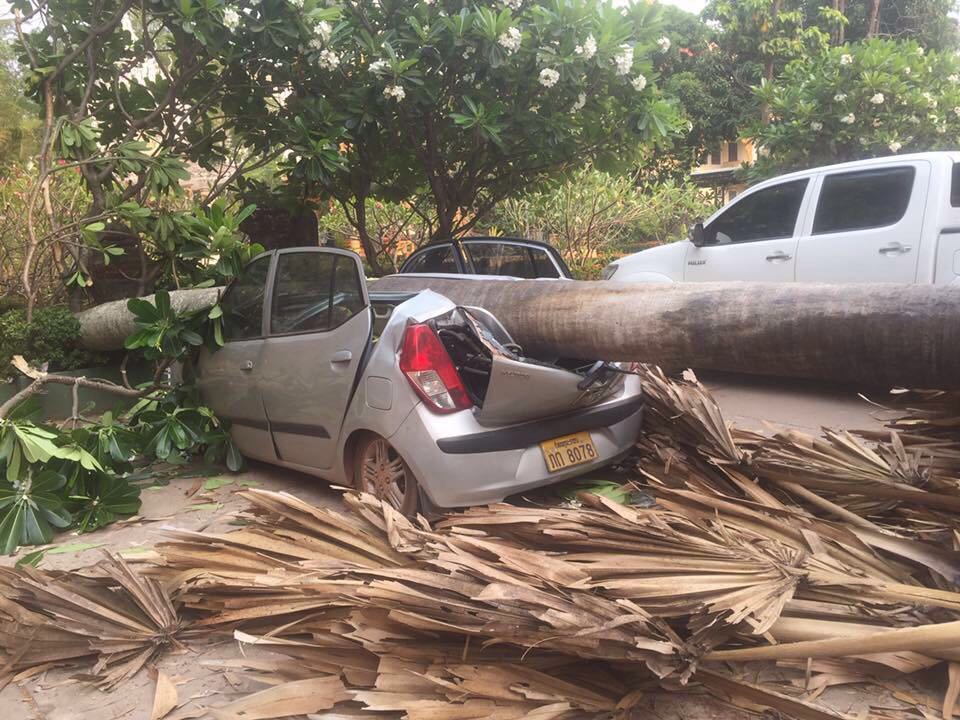 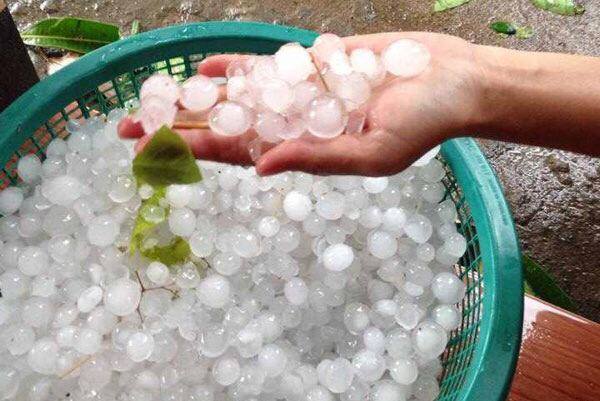 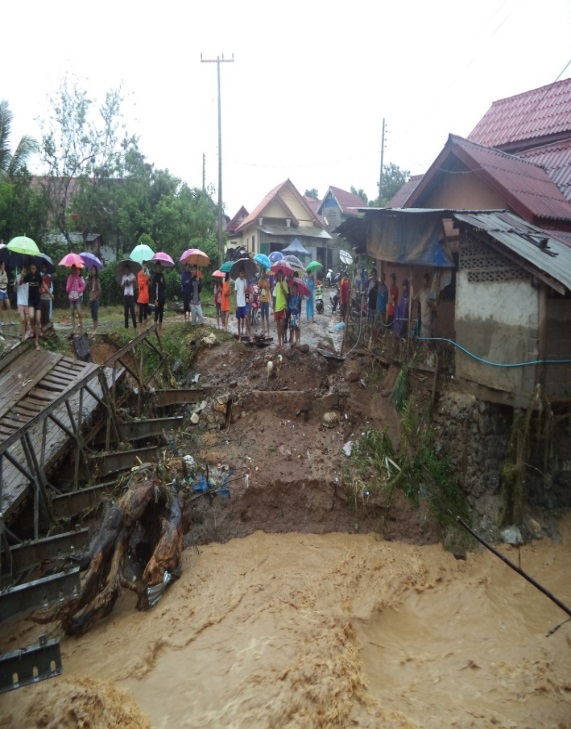 Due to the cultures and lifestyles of Lao’s people, people’s lives are affected by weather and climate almost every year: Storms, flash floods, floods, droughts and other extreme events frequently threaten safety of life and destroy property around the country.
Weather System Influencing in Lao PDR
Heavy rainfall
Local Storm (Strong wind)
Flash Flood
Landslides
Floods
Typhoon
Cold weather
Hot weather
Warning Cold Weather
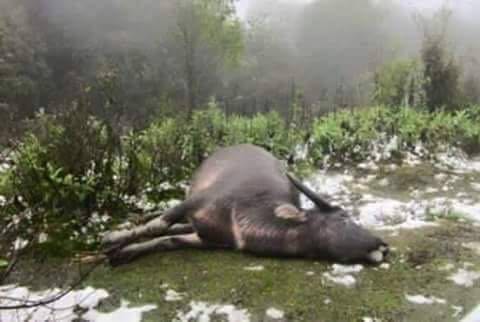 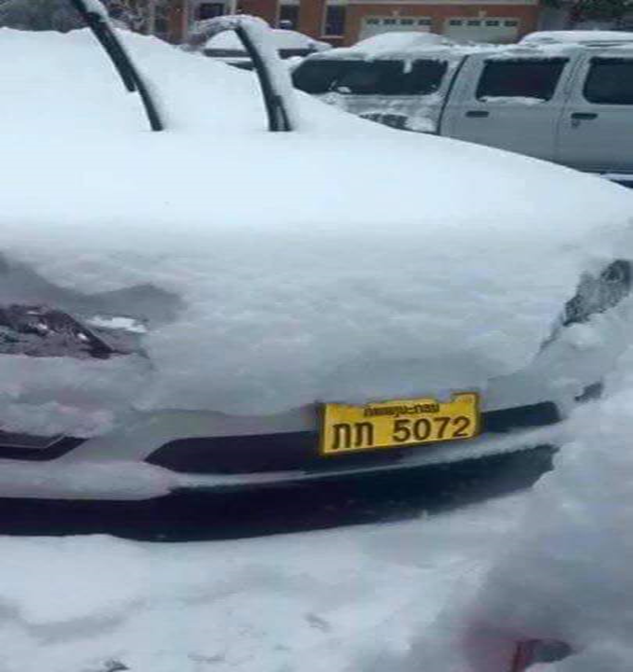 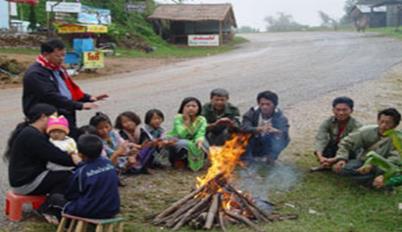 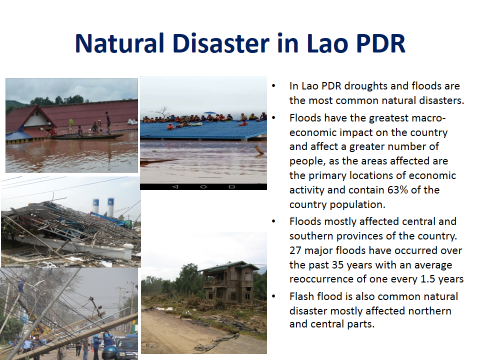 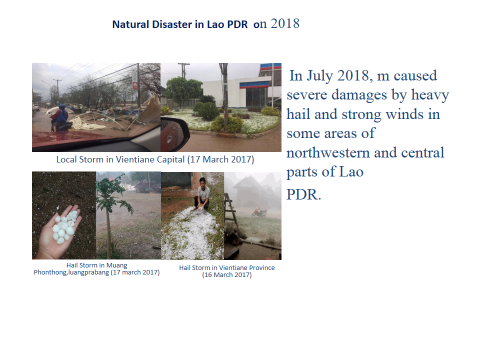 Natural Disaster in Lao PDR  on 2018
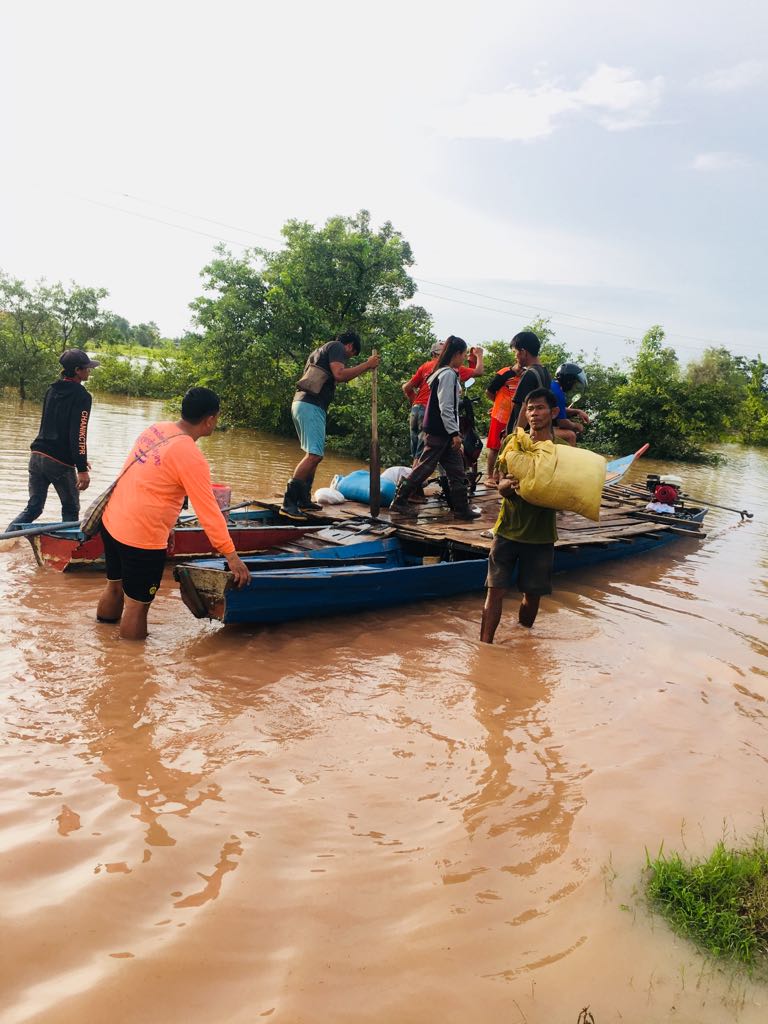 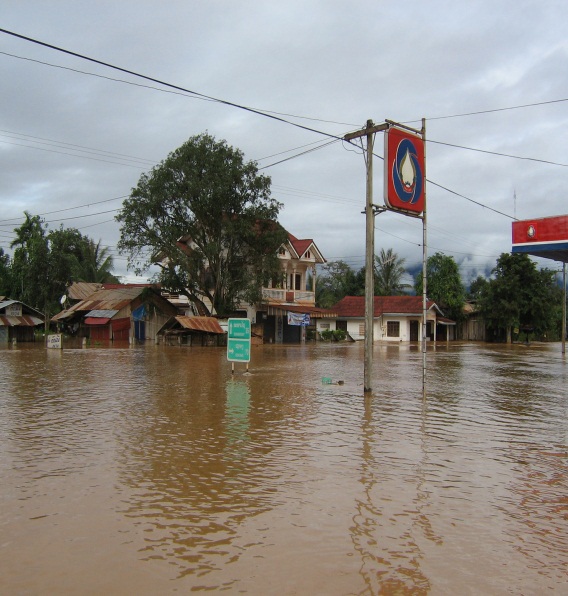 Flood
Local Heavy Rain
 Typhoon  
Hail
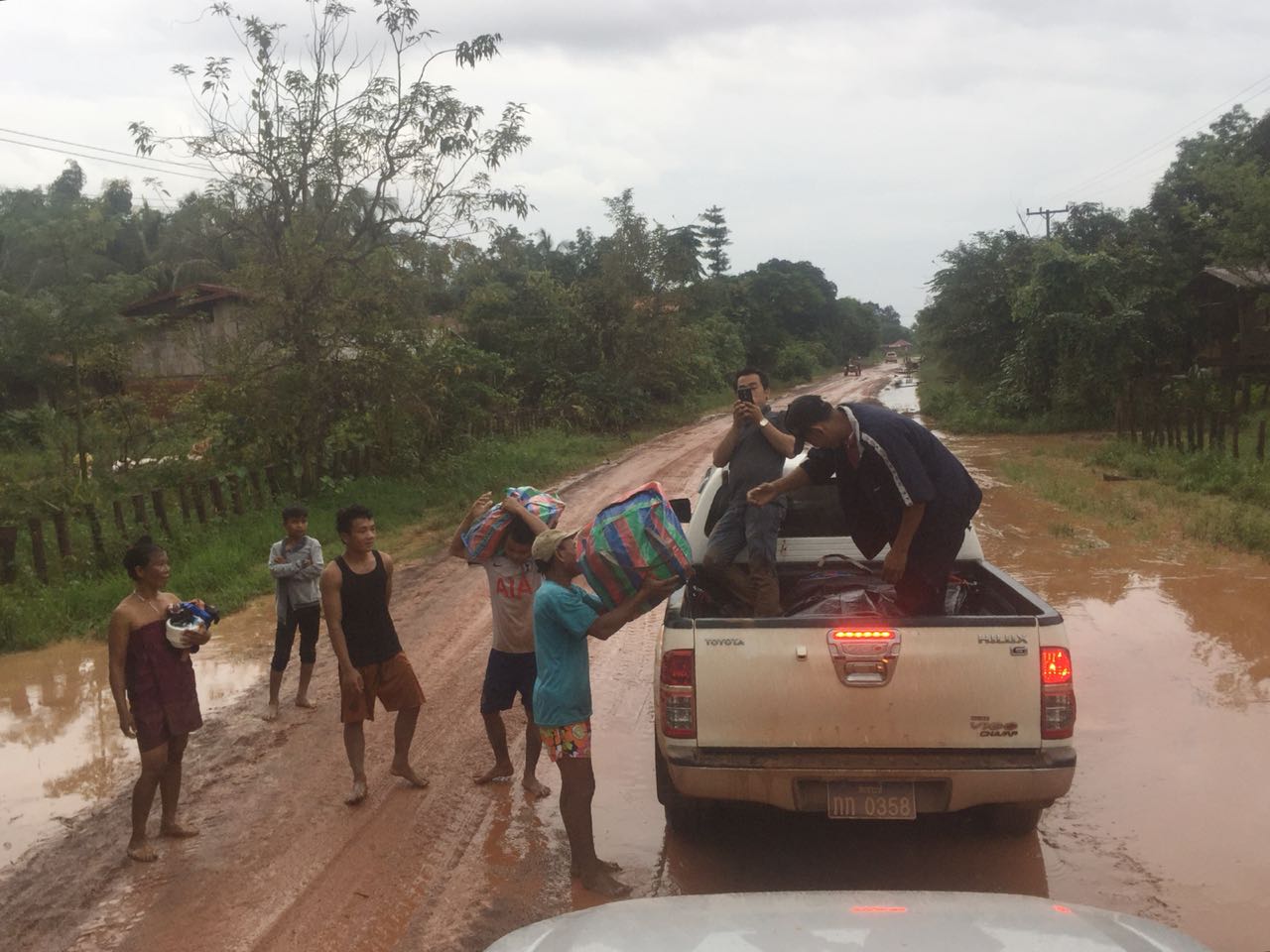 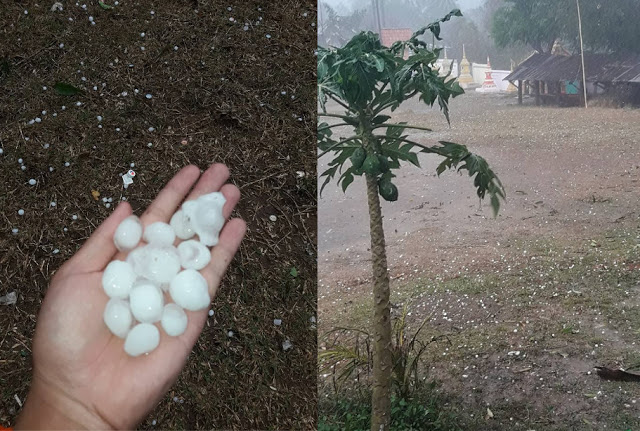 Socio-Economic Assessment in 2018
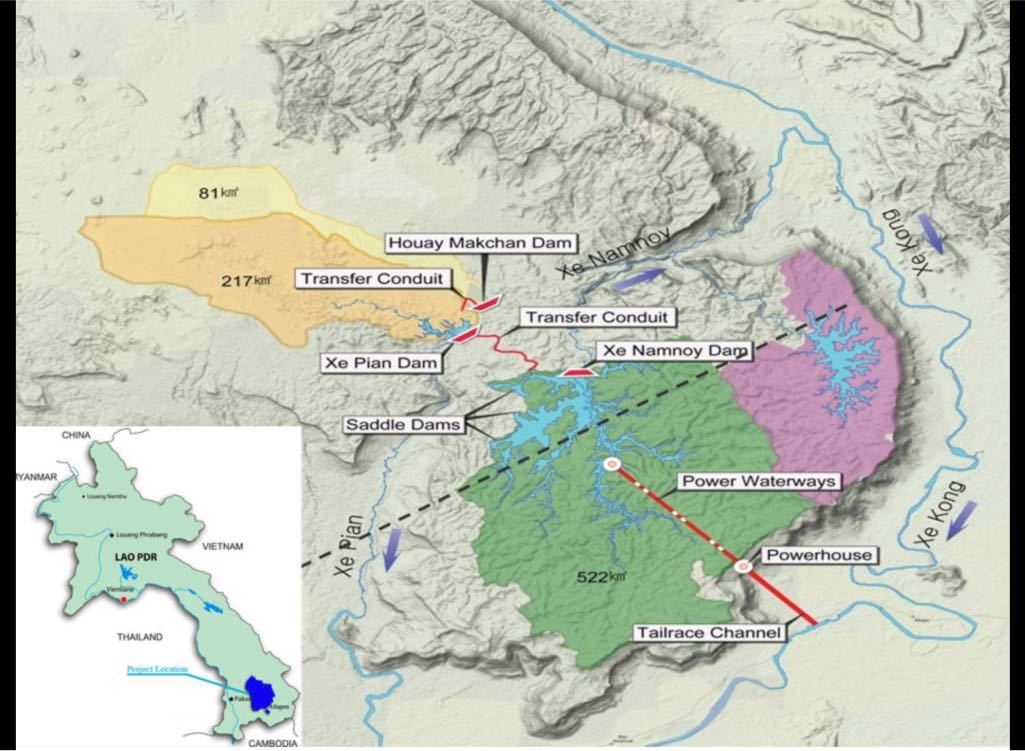 Natural Disaster in Lao PDR  on 2018
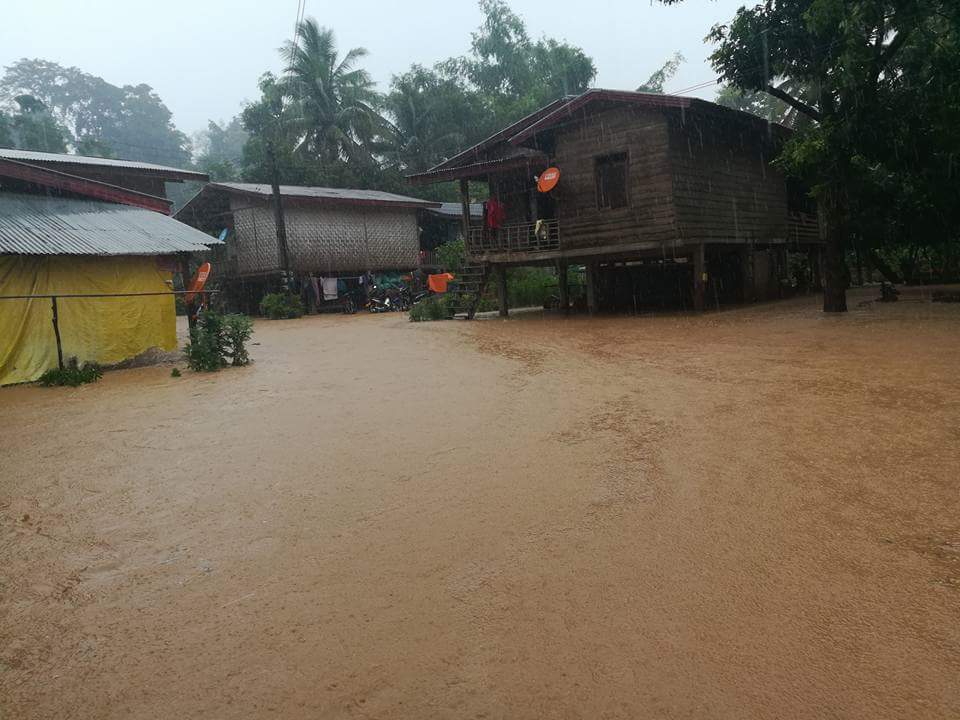 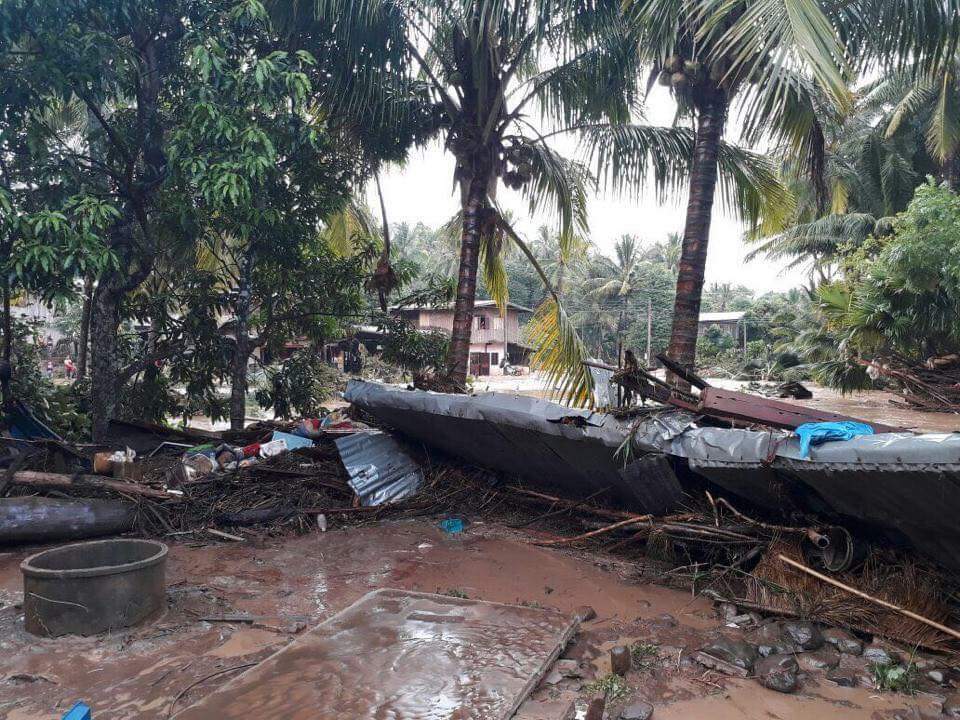 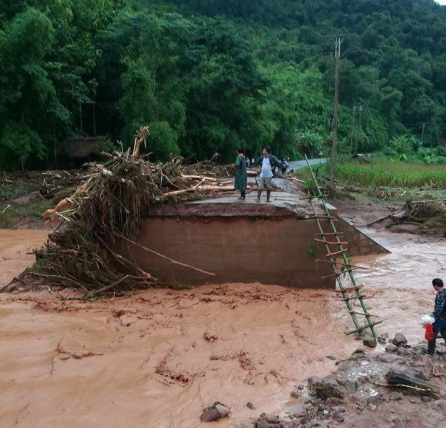 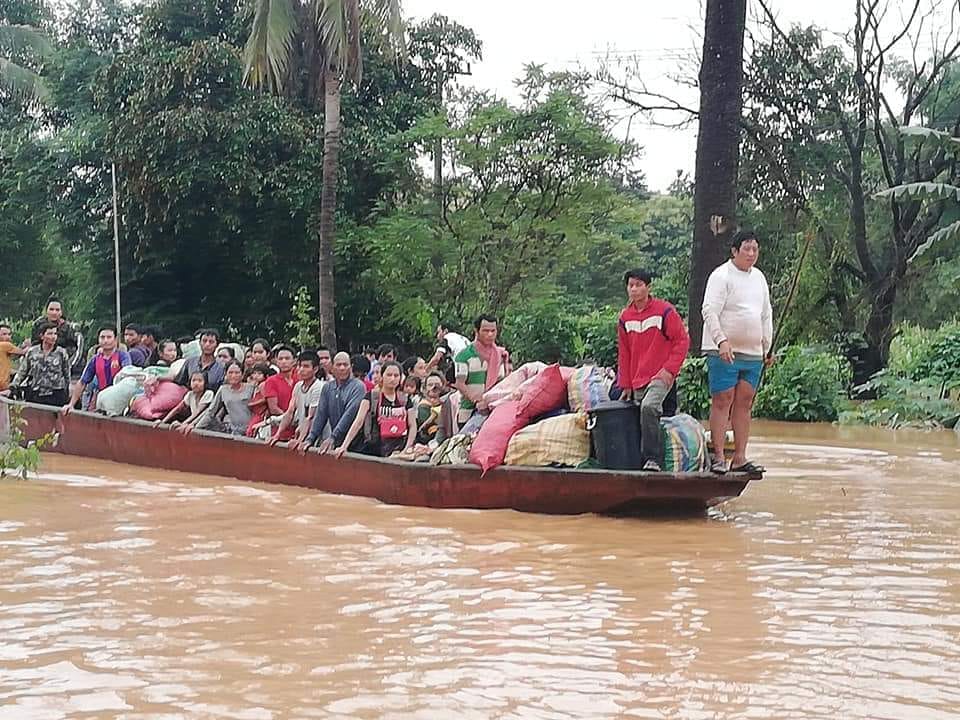 Natural Disaster in Lao PDR  on 2018
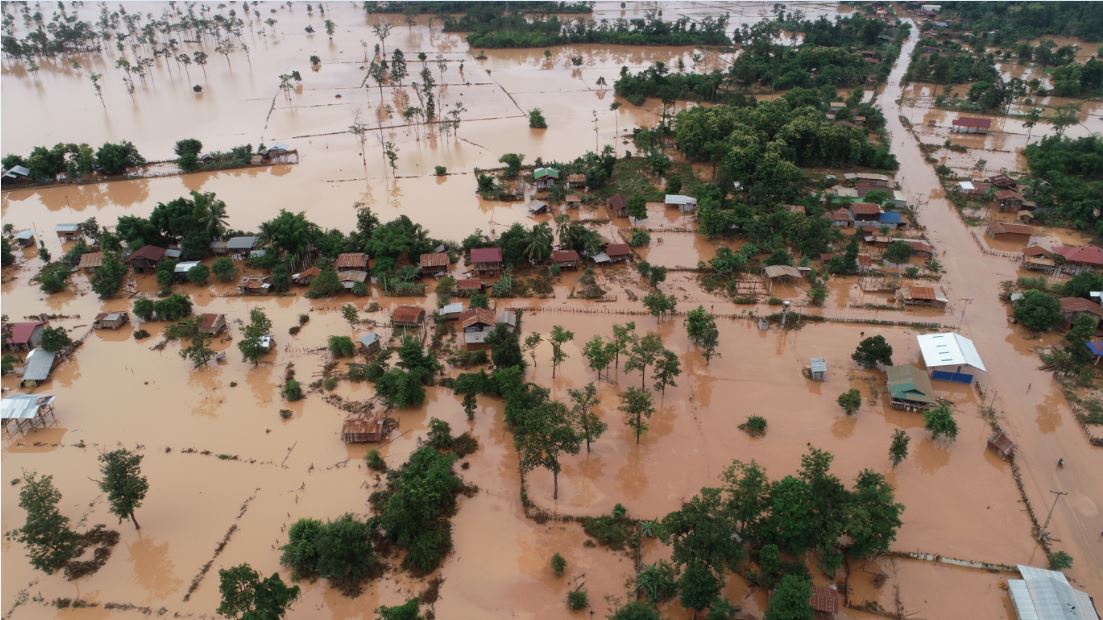 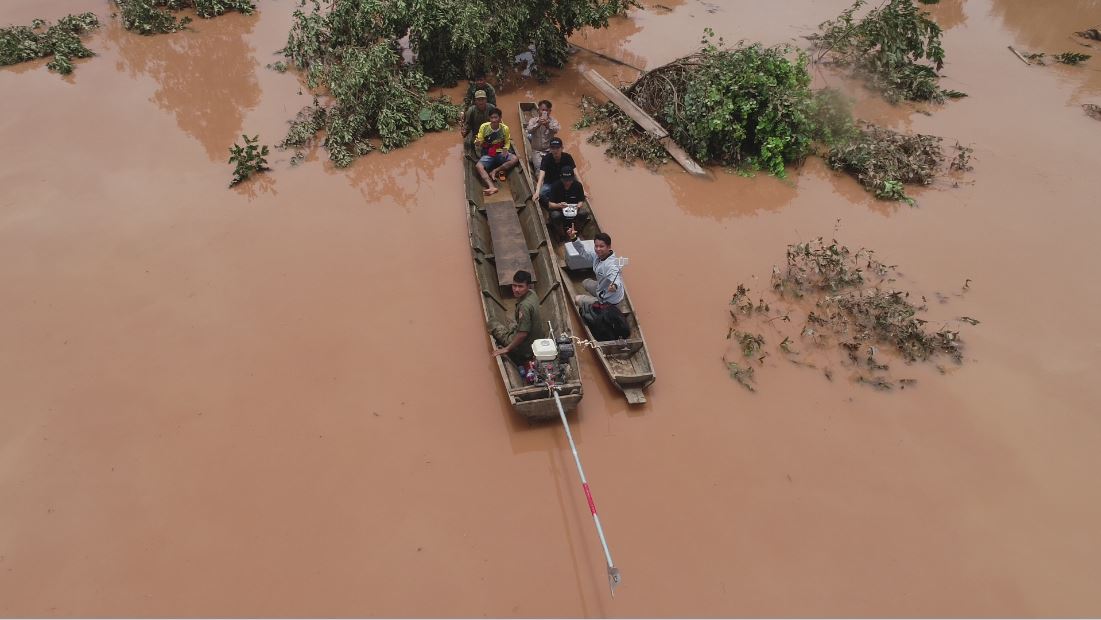 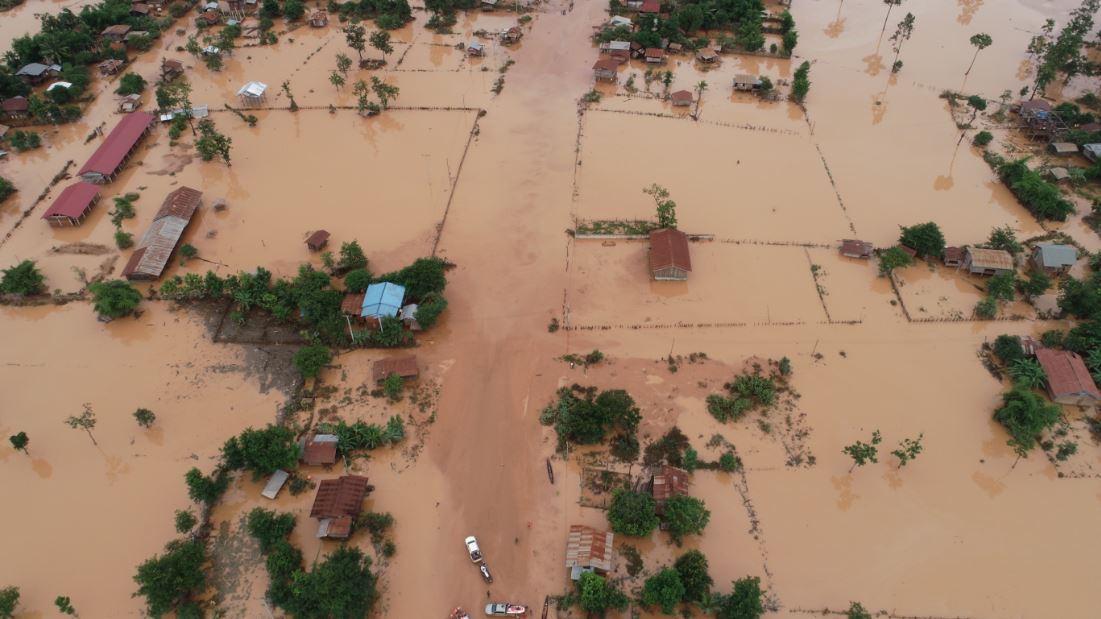 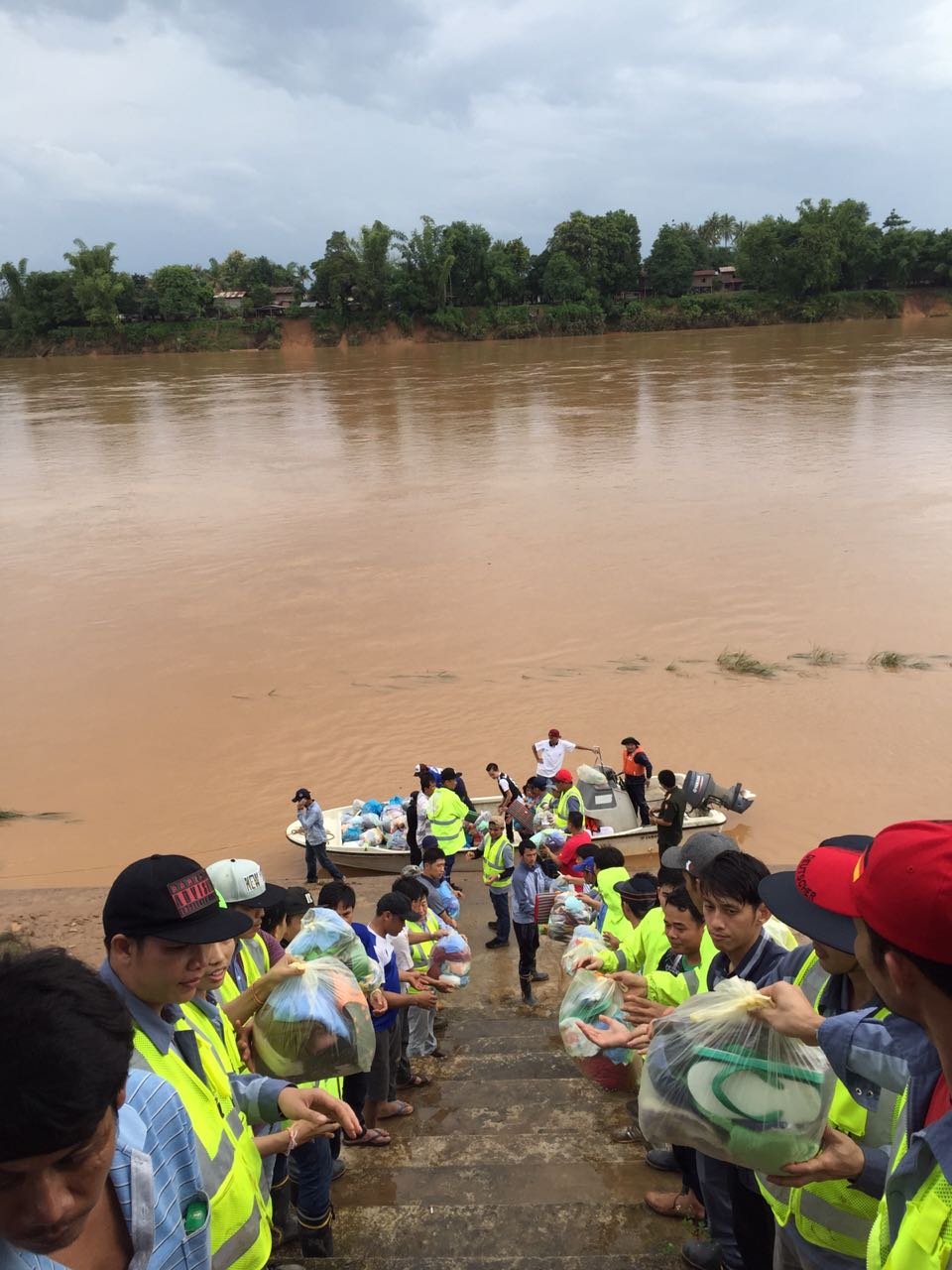 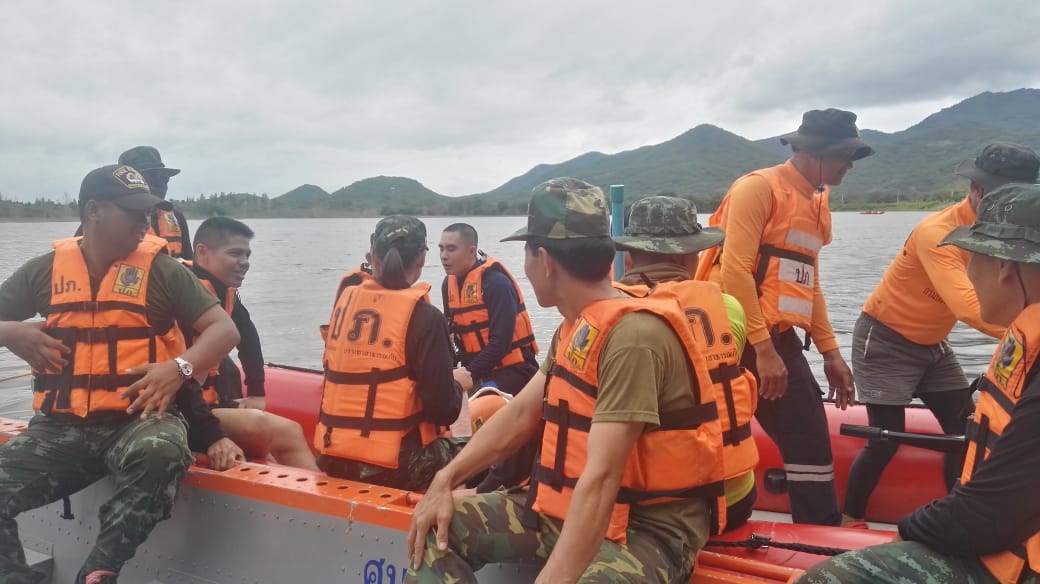 Natural Disaster in Lao PDR  on 2018
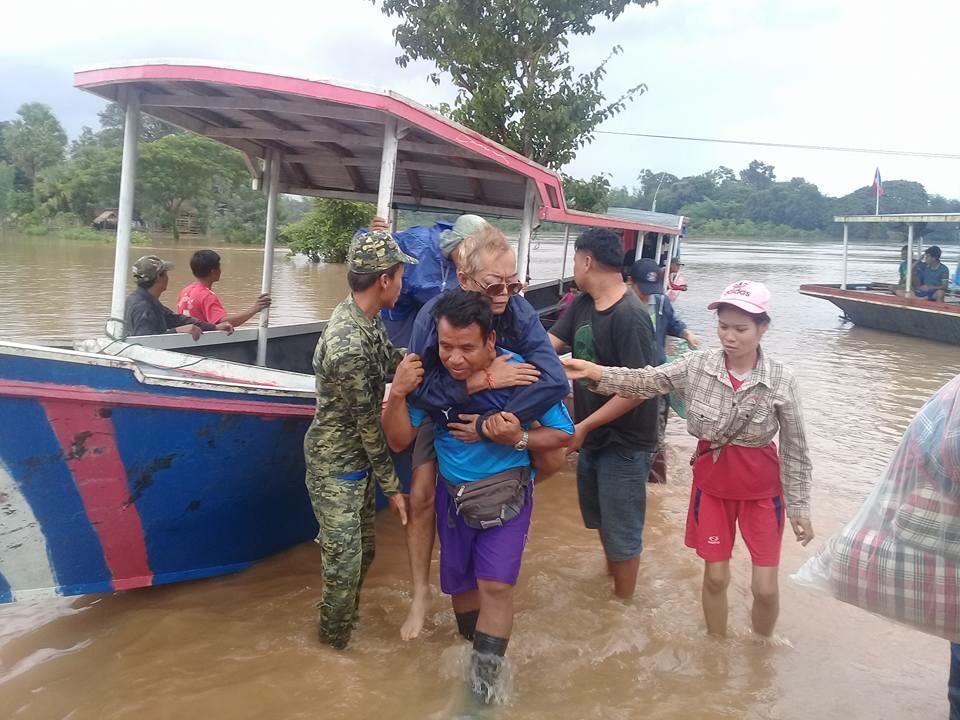 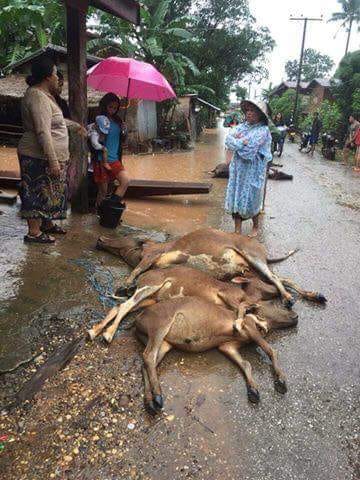 Major Natural Disaster in Lao PDR
Local storms (whirlwind)
   Drought
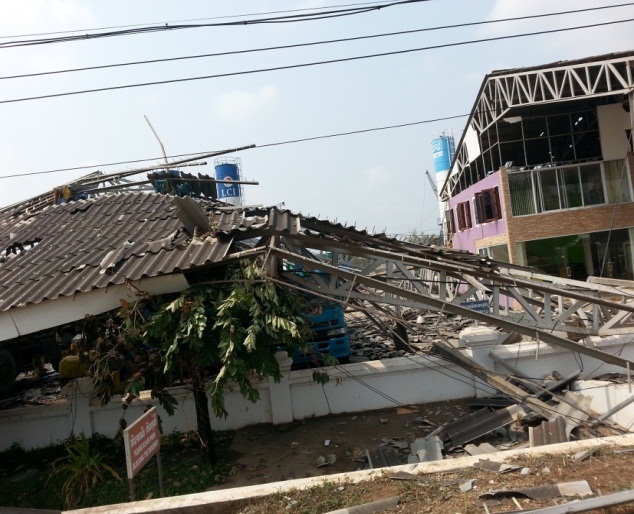 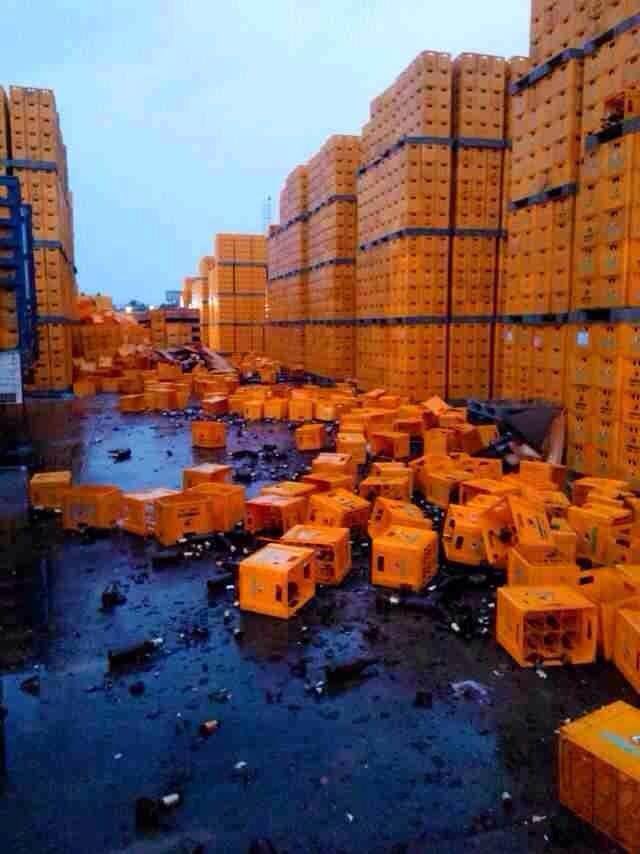 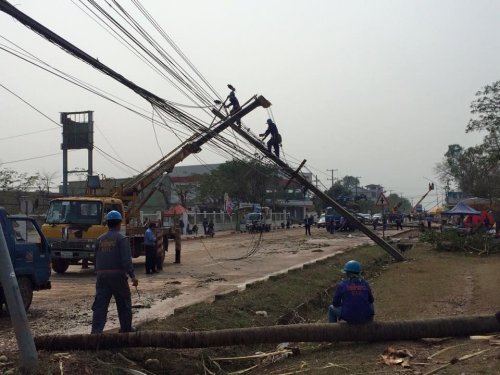 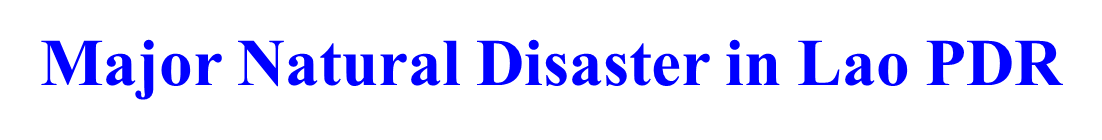 Rain
Typhoon  
Hail
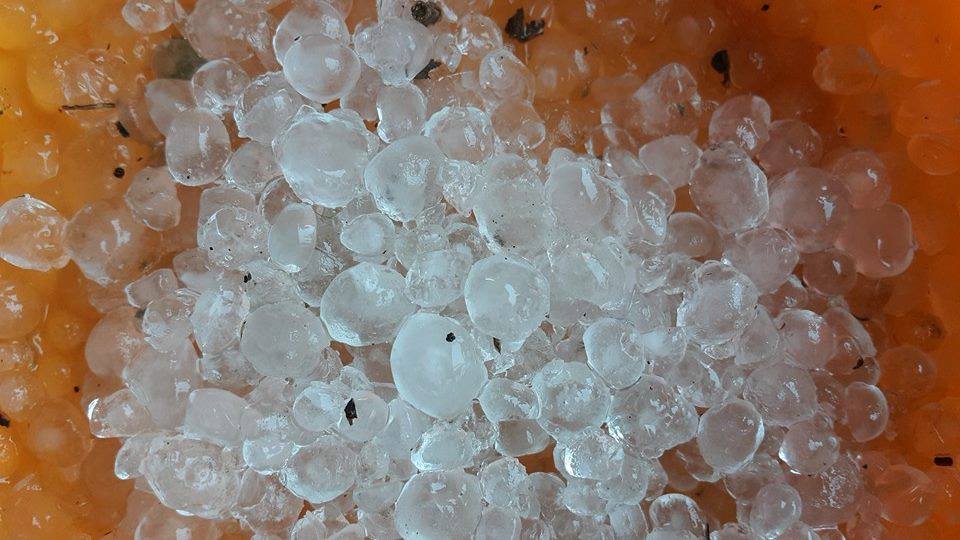 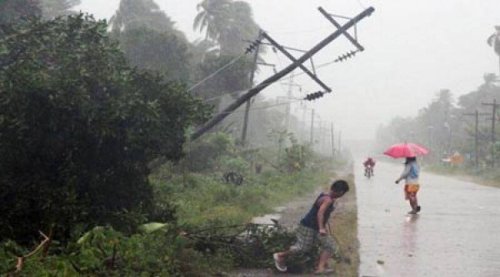 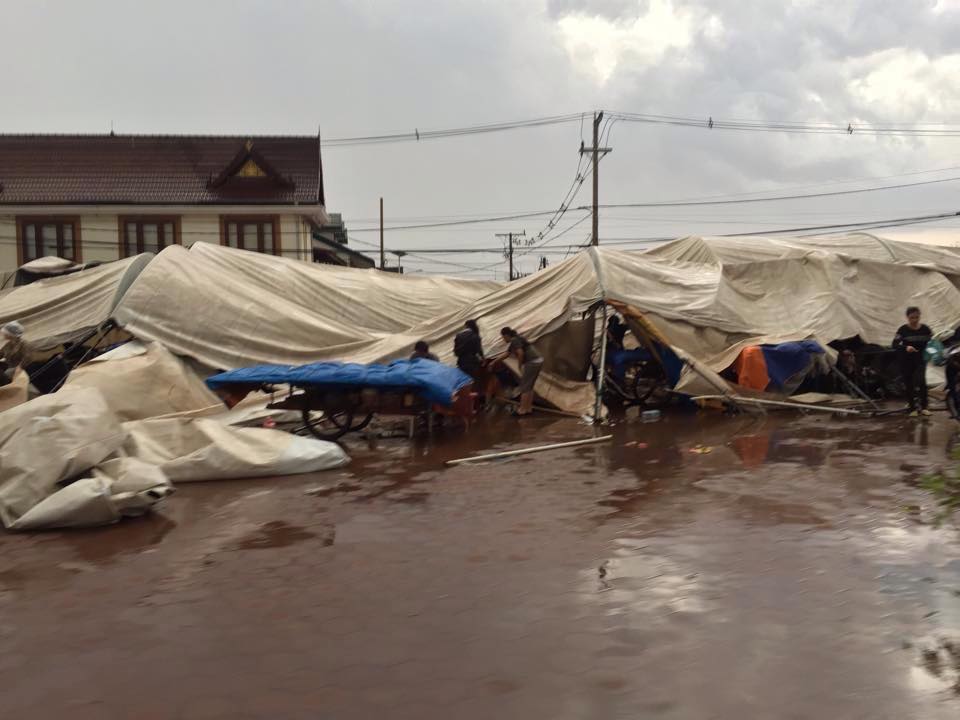 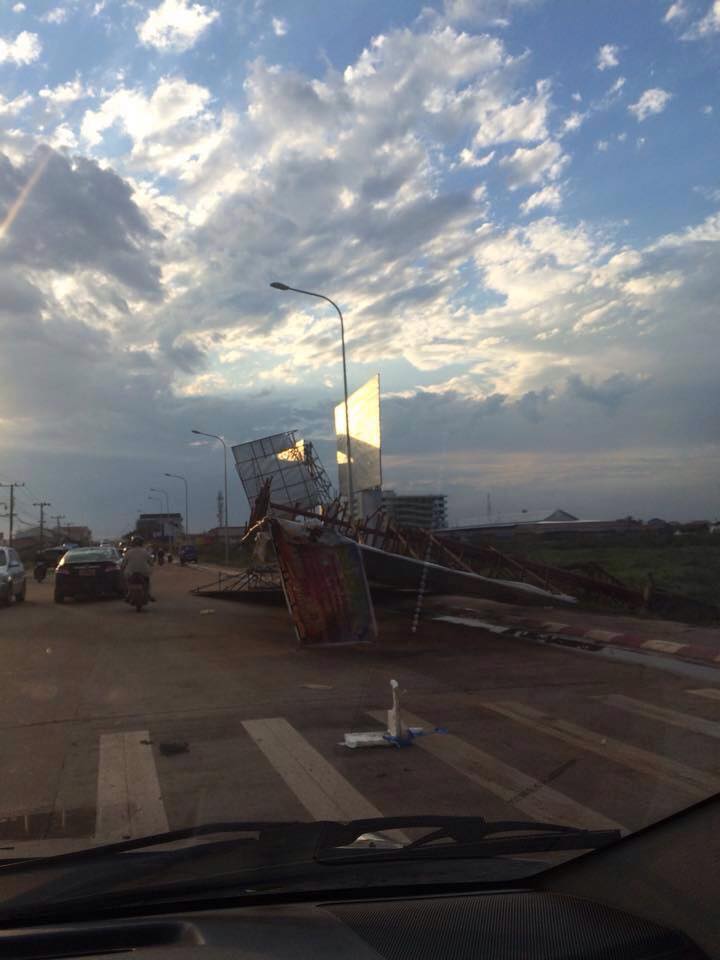 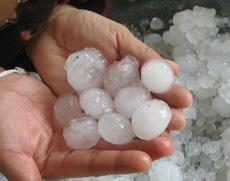 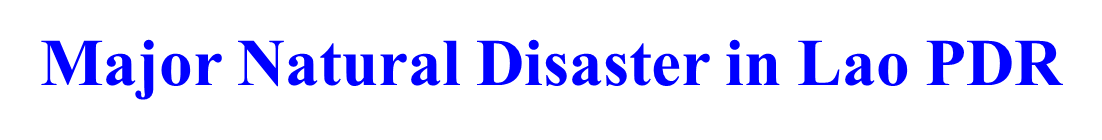 Torrential Rains(flash flood)
 Landslide
Earthquake
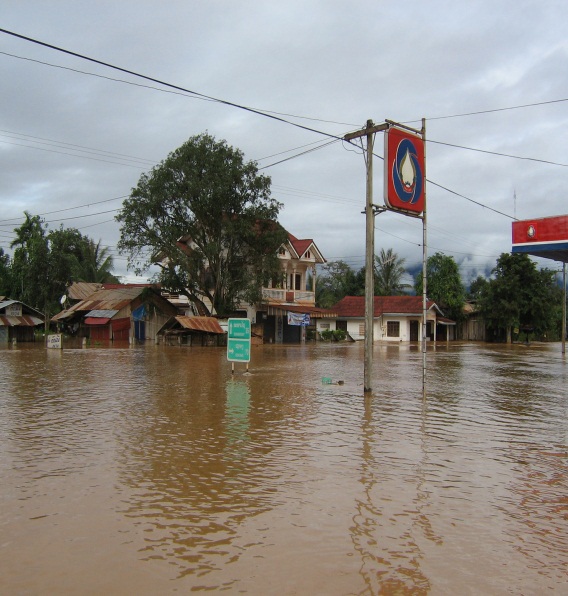 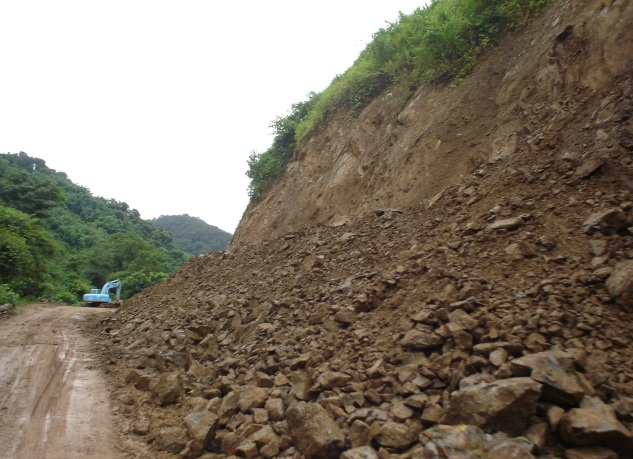 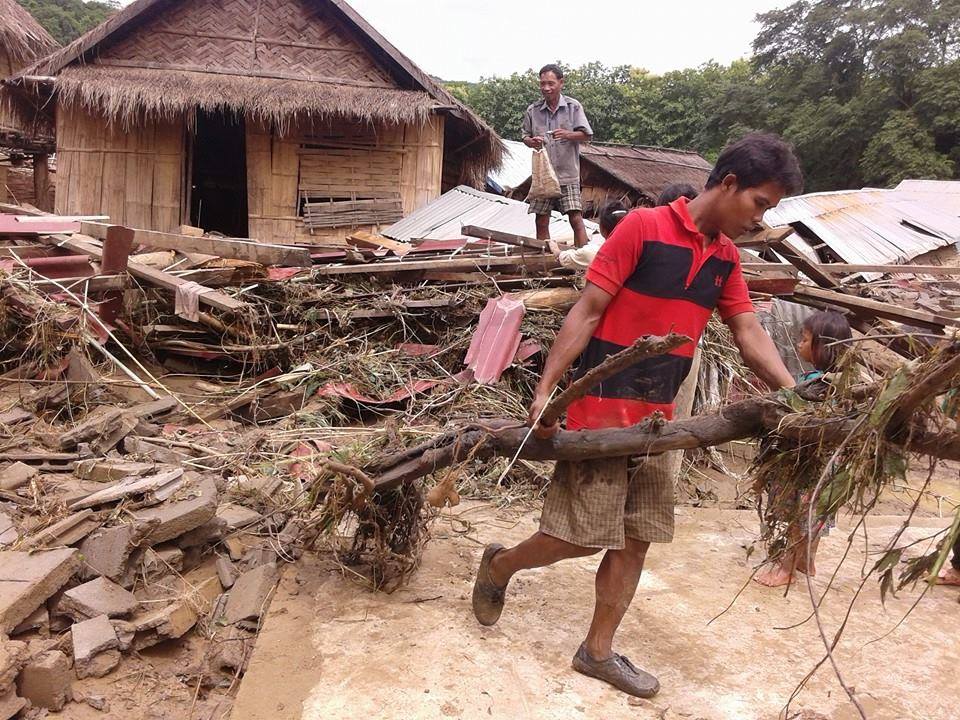 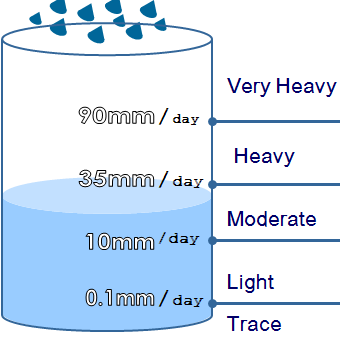 Warning Heavy rainfall
Heavy rain 24 hours  > 100 mm
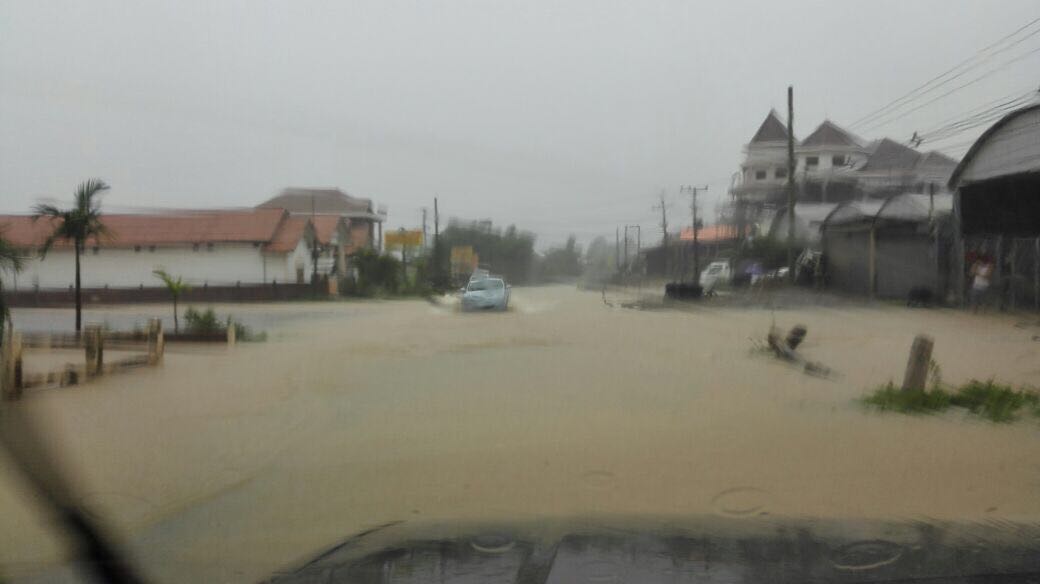 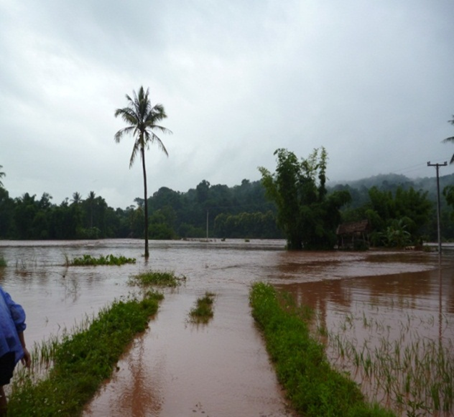 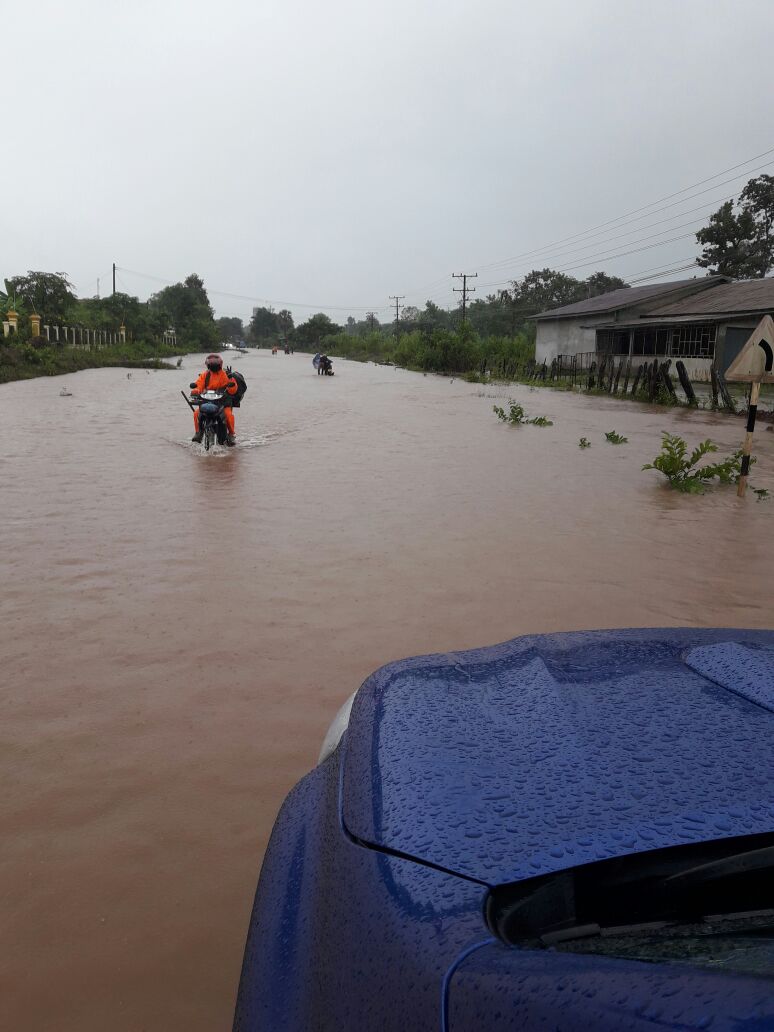 II. The role of the Department of Meteorology and Hydrology
The Department of Meteorology and Hydrology: "Hattha" is a science department that is incorporated into the structure of the organization.
Creating and expanding the meteorological station - hydrology; Collect meteorological and hydrological data across the whole range
A member of the World Meteorological Organization
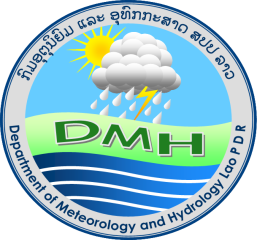 Provides meteorological and hydrological information to air forecasting, water forecasting and socio-economic development across the country.
Manage and provide disaster information
Train
Forecasting meteorological and hydrological precautions
To prevent and reduce the damage to life and property of the nation and parents from natural disasters Nationality
Current Weather Warning Dissemination System
Warning Criteria
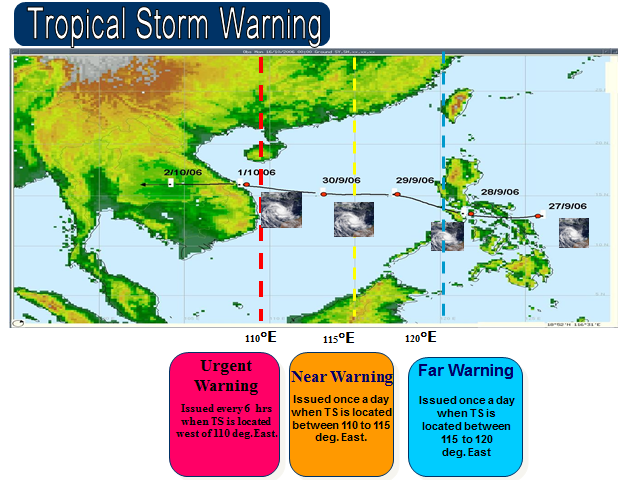 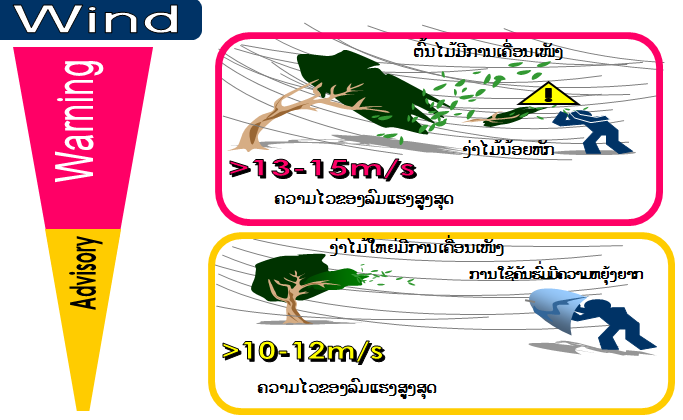 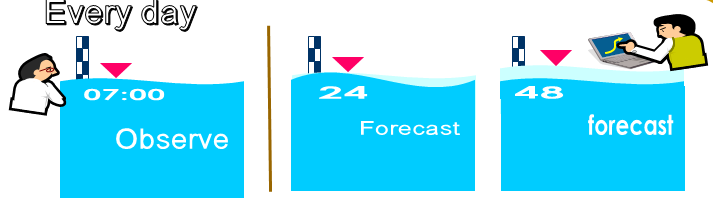 Challenges
Communication is also cumbersome, some areas have a hard time communicating.
Sometimes  Weather Forecast are wrong because can not access the models in time because the internet has problem, a power outage.
pressures
Forecasting is sometime also an error in notification.
Sometimes  Forecasters  are wrong because can not access the models in time because the internet has problem
concerns
Notifications are sometimes delayed sometimes people do not understand do not believe in forecasting alerts, so disaster happen and can not resolved it affect the people.
Gape in Warning Production
Gaps in dissemination
When the alert was issued, people did not believe in alert, caused a disaster and could not be resolved in time.
Gape in Collboration with main SWFDP
All models are not accessible to all models.
The data in the Forecaster model is not yet certain to see Which country models are accurate.
Inter view
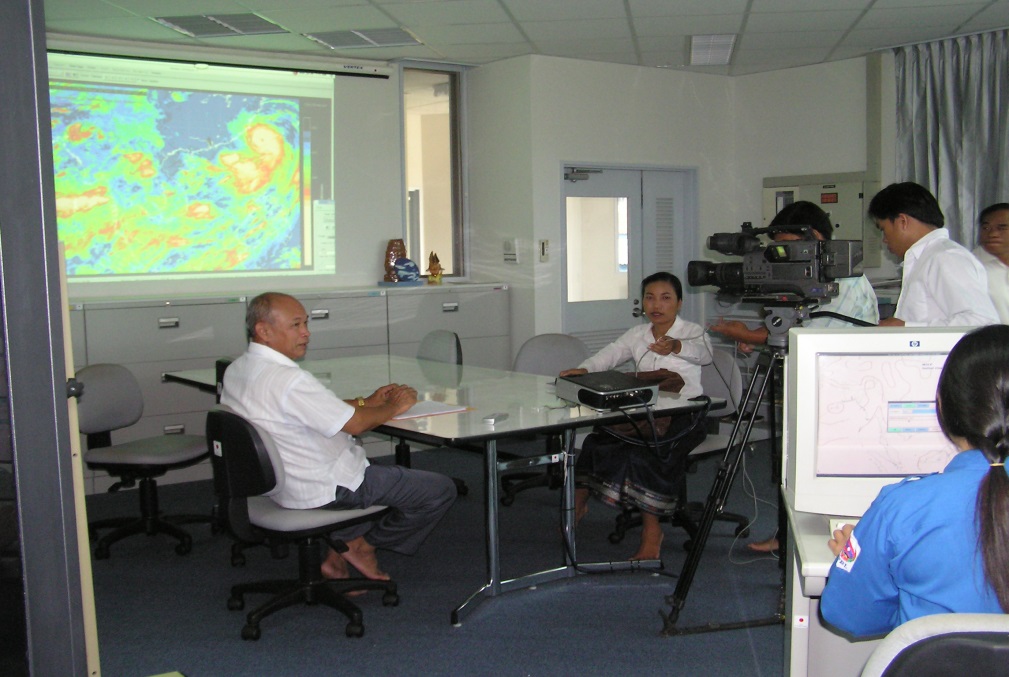 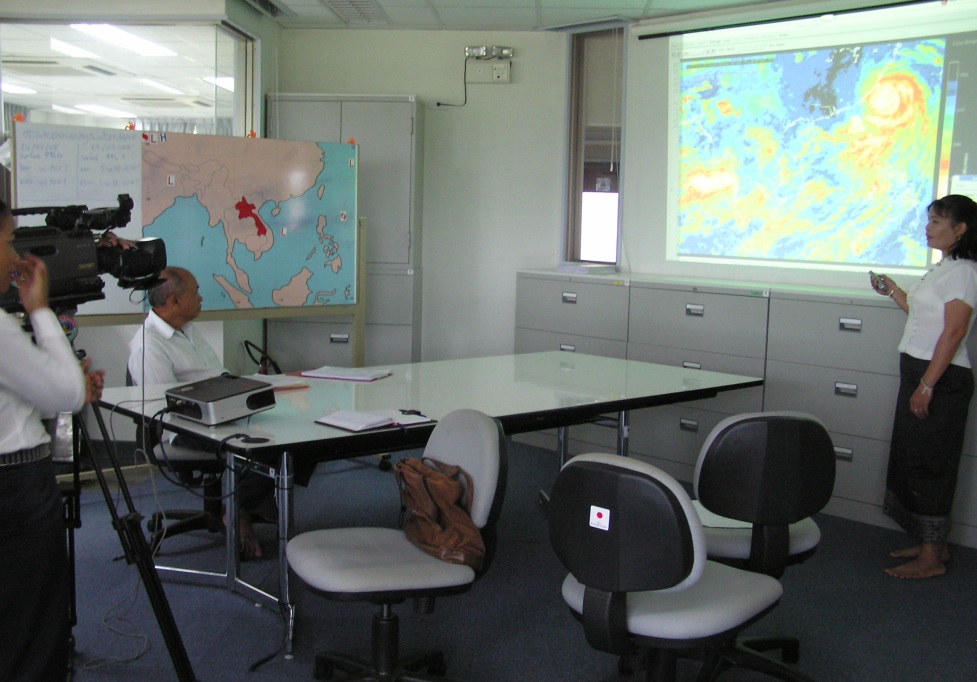 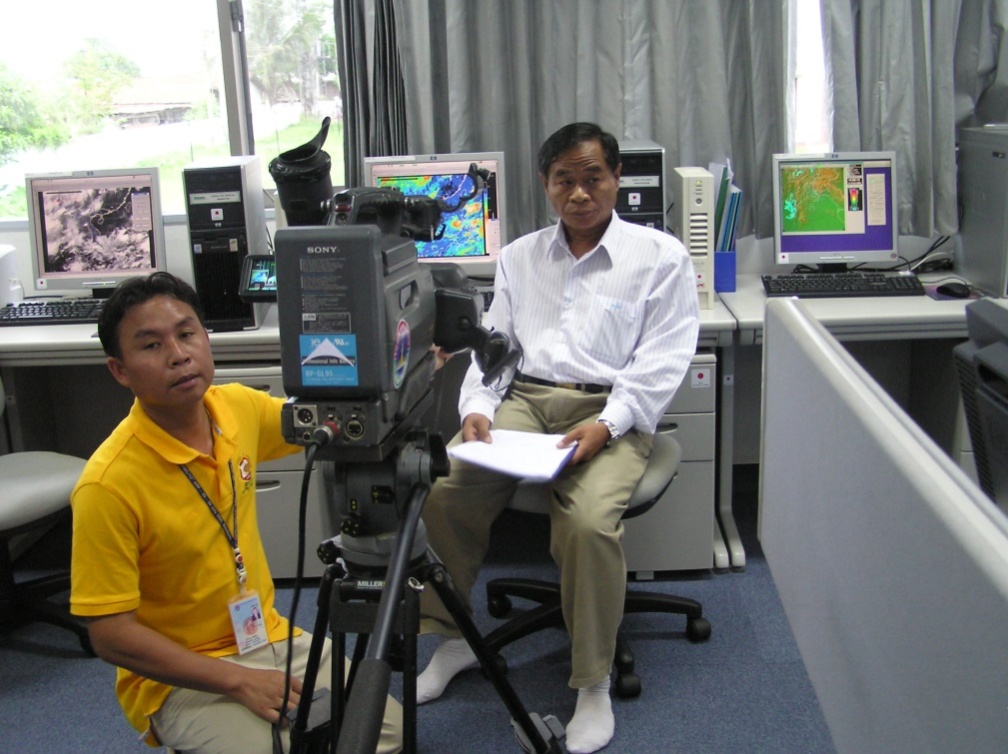 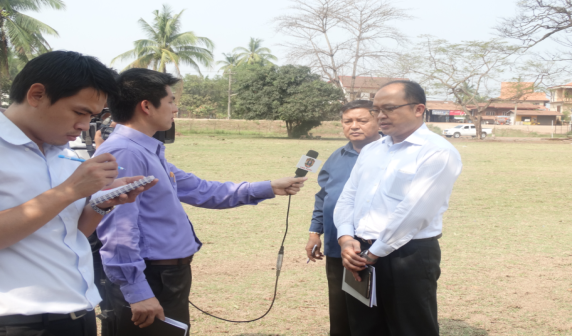 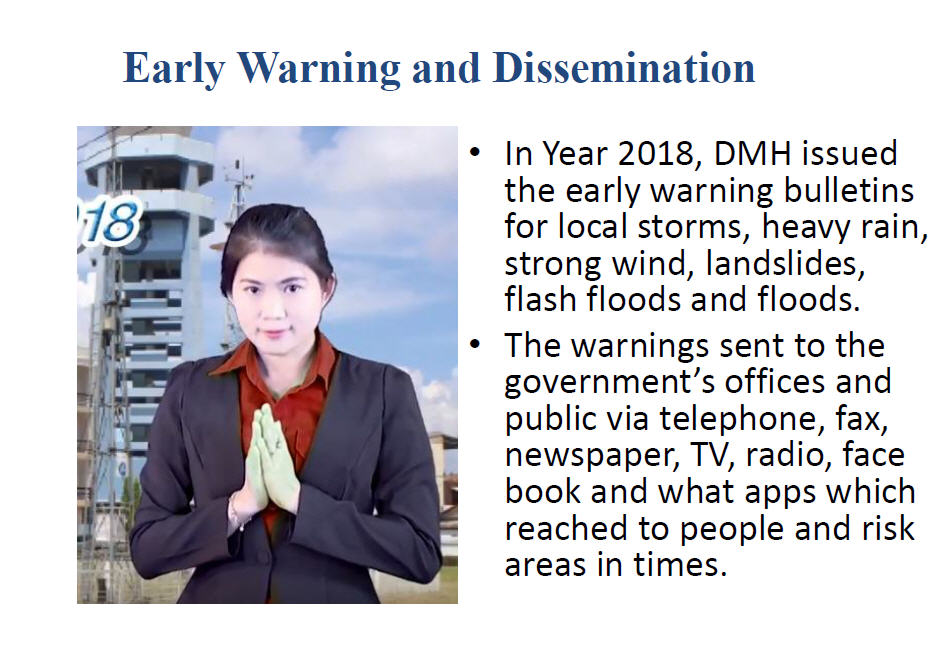 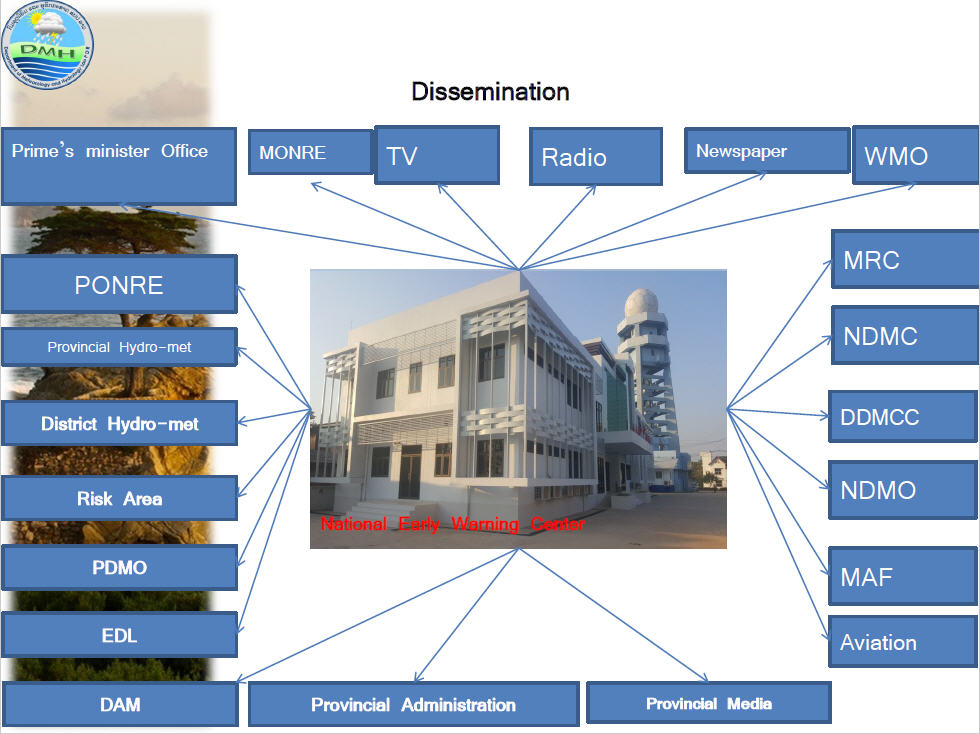 Public Awareness
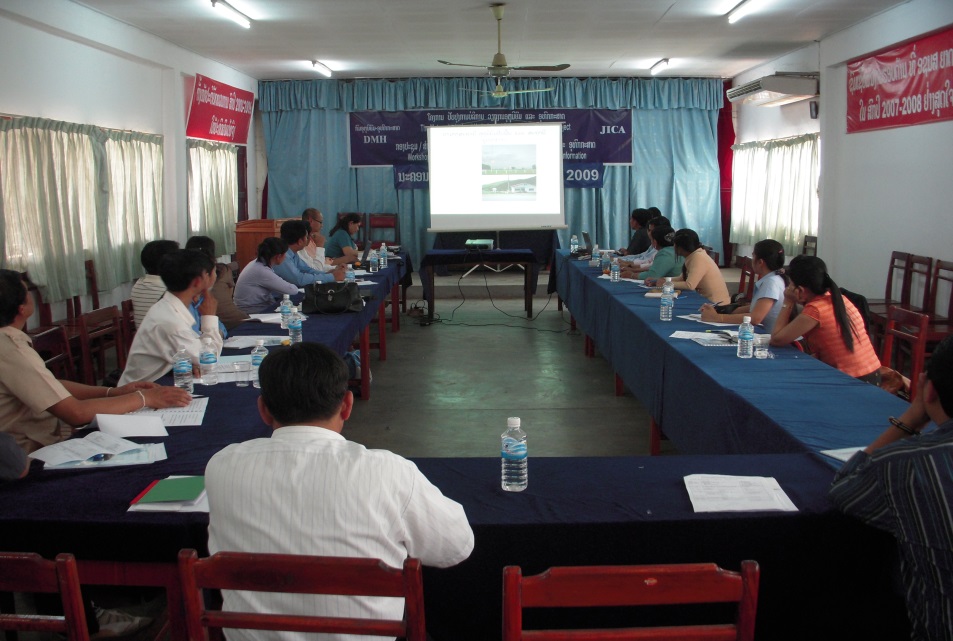 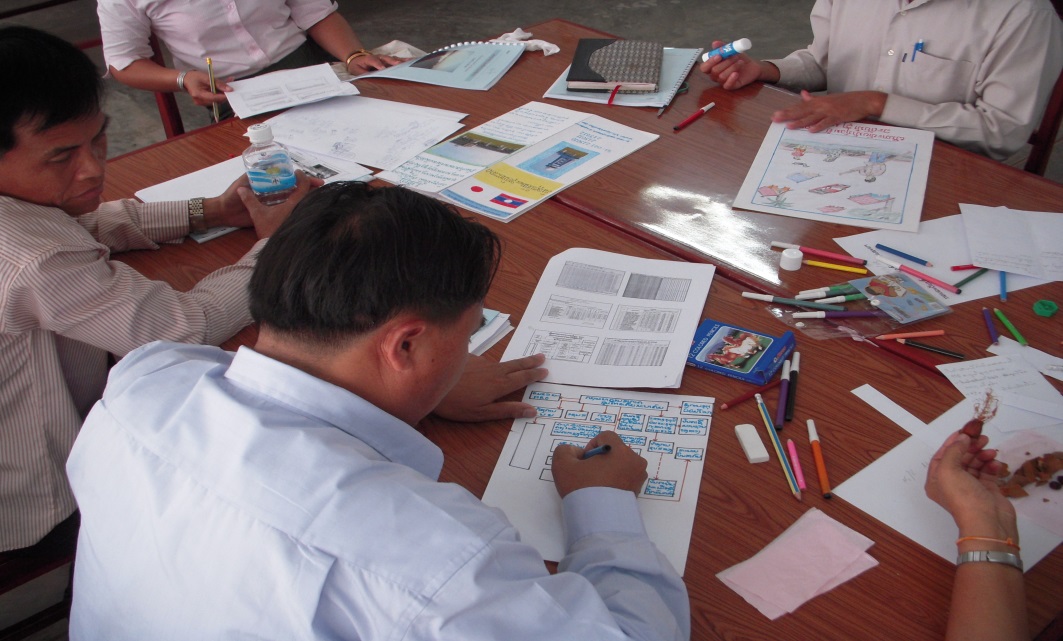 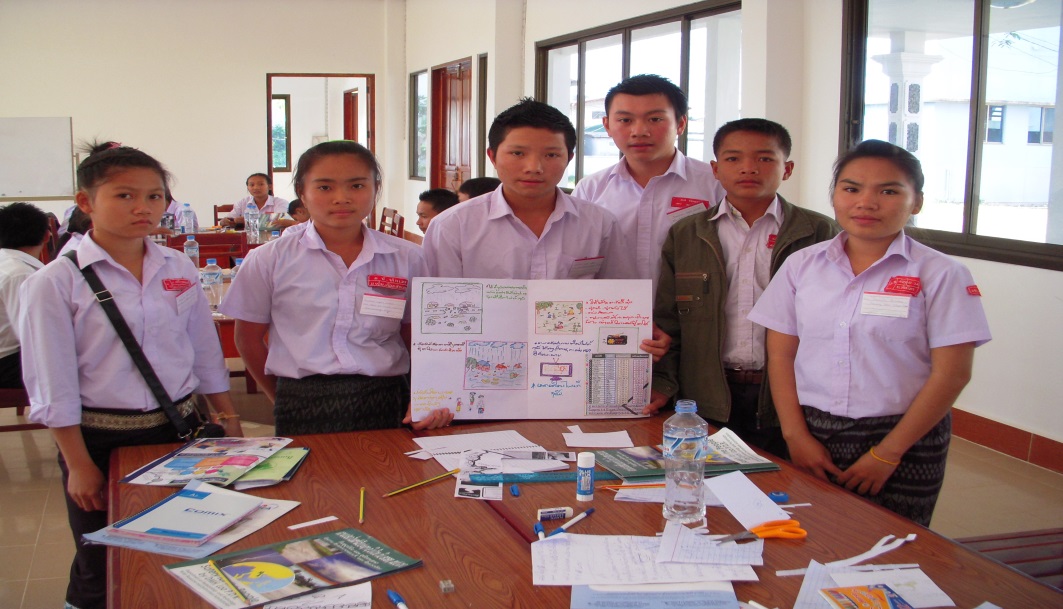 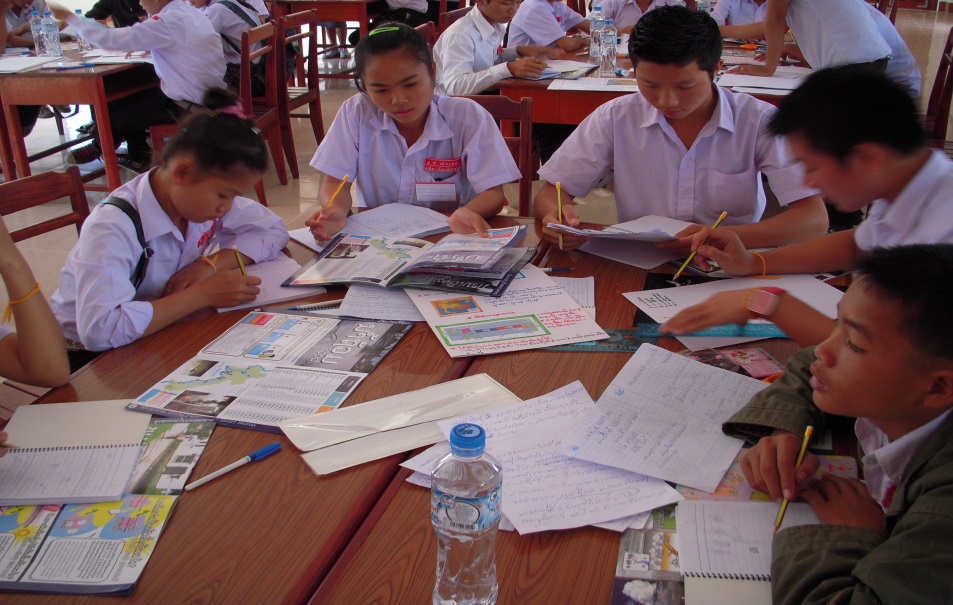 Thank you for your kind attention !
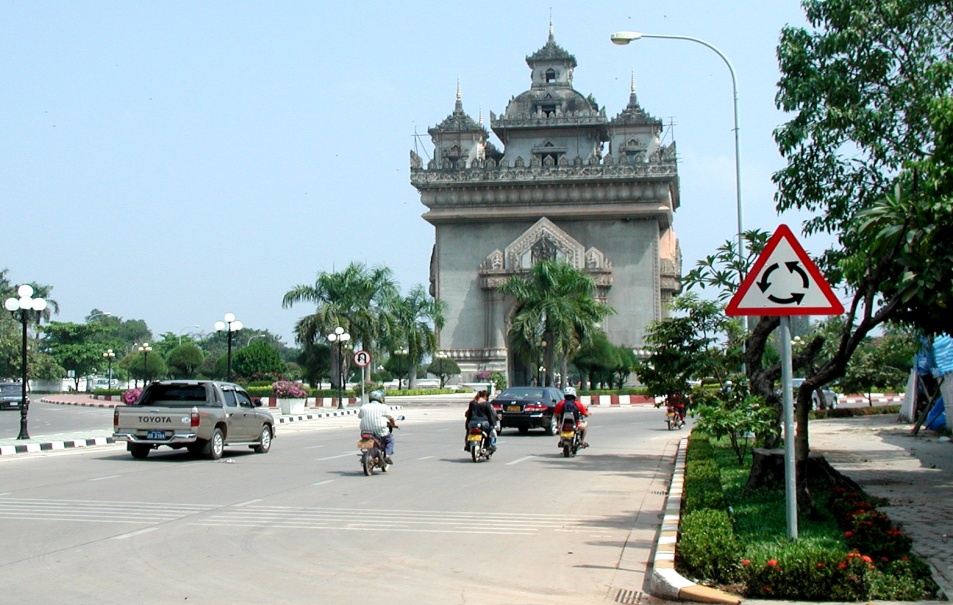